Computational Simulations of the King’s Plain Wind Farm
Christopher M Cicalla Jr1, Bryan Mendoza2, Ali M Alabadi,3
Brandon Burnett4, and Natania Middleton5

Region II Conference, April 3-4, 2025

 Published by the American Institute of Aeronautics and Astronautics, Inc., with permission.
Computational Simulations of the King’s Plain Wind Farm
AWAKEN: 
The American WAKE Experiment
​
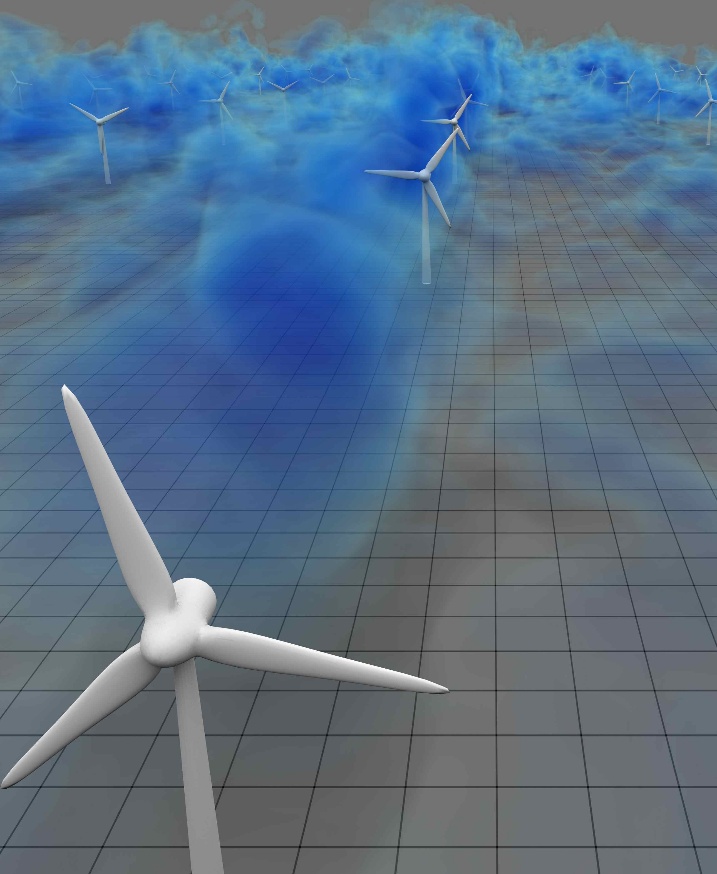 Simulated wind-farm turbulence: volume rendering of low-velocity wake regions. Visualization courtesy of David Bock (NCSA, XSEDE, Extended Collaborative Support Services)
Leverages the experience, instrumentation, and capabilities of multiple institutions to conduct the most comprehensive wind energy wake experiment to date.
[Speaker Notes: The American Wake Experiment is a Department of Energy (D.O.E) sponsored study reaching out to across the US and across the globe.]
Computational Simulations of the King’s Plain Wind Farm
AWAKEN: 
The American WAKE Experiment
​
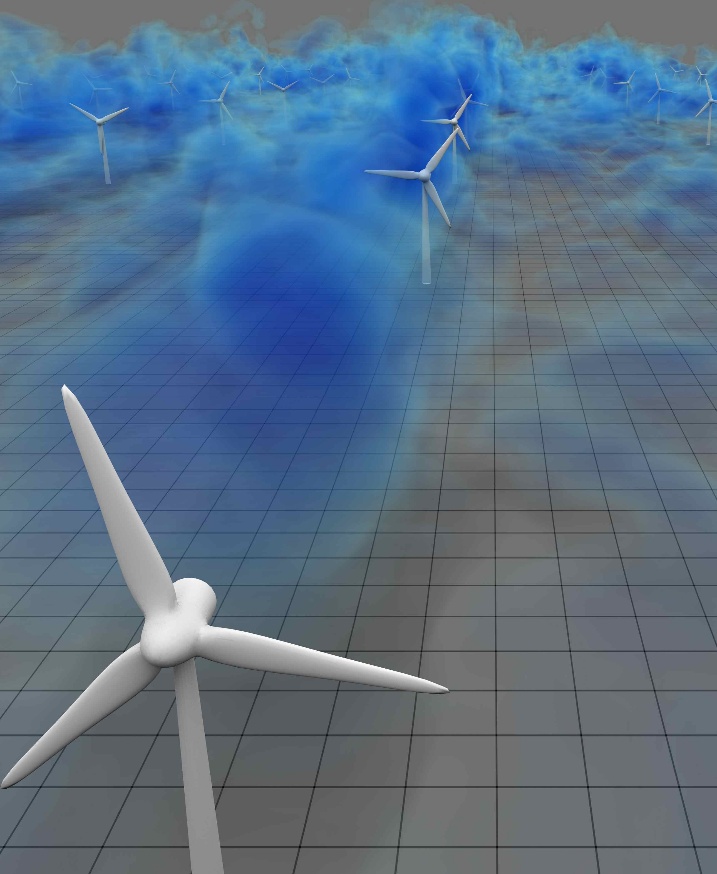 Simulated wind-farm turbulence: volume rendering of low-velocity wake regions. Visualization courtesy of David Bock (NCSA, XSEDE, Extended Collaborative Support Services)
Combines resources from multiple institutions to conduct the most comprehensive wind energy wake experiment
[Speaker Notes: The American Wake Experiment is a Department of Energy (D.O.E) sponsored study reaching out to across the US and across the globe.]
Computational Simulations of the King’s Plain Wind Farm
Motivation for research
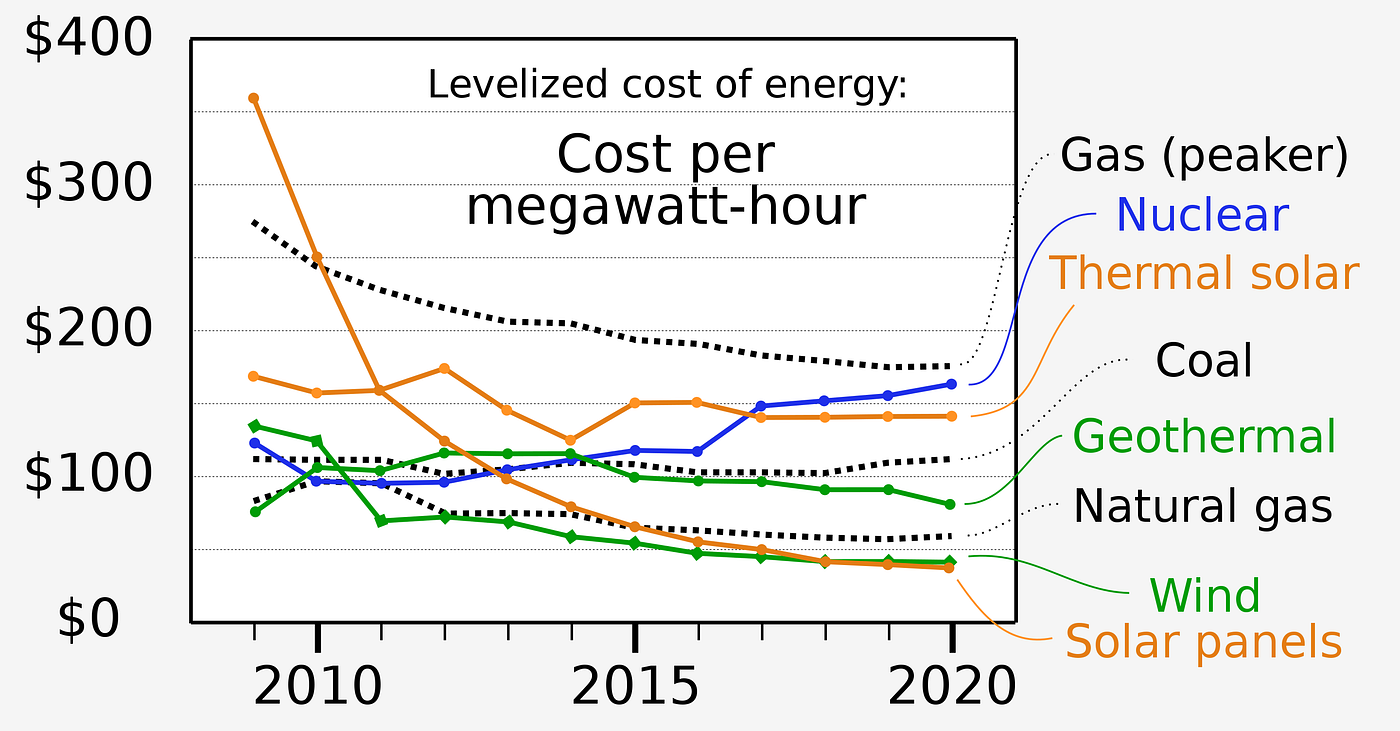 Mitigate uncertainty surrounding wind energy​
Levelized cost of electricity​
Help with the global climate crisis
[Speaker Notes: Why study turbine wake? Well, we want to develop a better understanding of wakes, to help with the cost of energy, and to lower CO2 emissions for a cleaner future.]
Computational Simulations of the King’s Plain Wind Farm
King's Plain Wind Farm
Located in Garber County, OK

88 2.82 MG GE turbines and a hub height of 89 meters

Approximate area of 60 miles
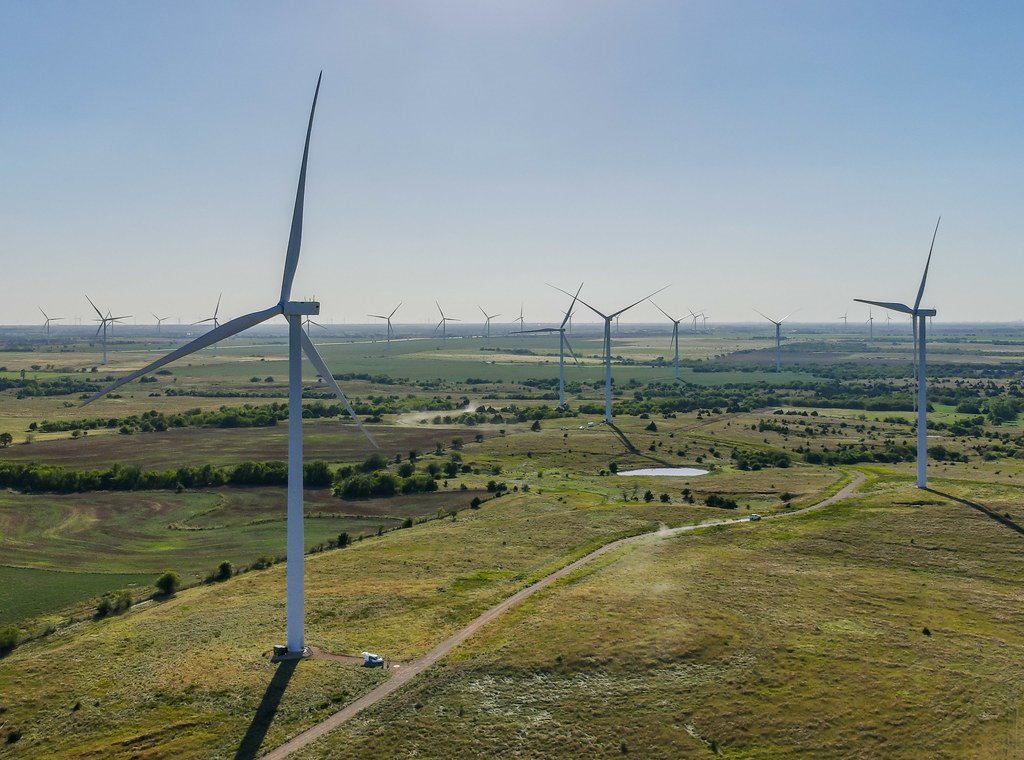 Image from King’s Plain Wind Farm
Computational Simulations of the King’s Plain Wind Farm
LES solves the scales larger than the grid and models the sub-grid scale
Filtered Conservation of Mass and Momentum in Curvilinear Coordinates
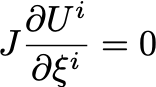 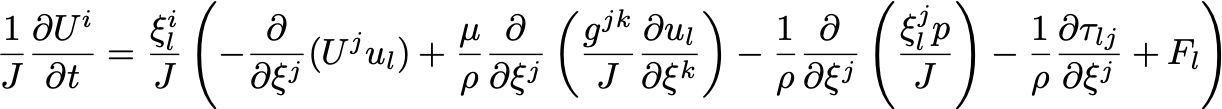 Sub-grid scale modeling: Dynamic Smagorinsky model
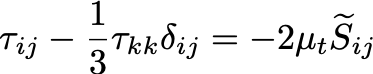 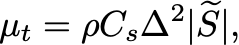 [Speaker Notes: Large-Eddy simulation and calculations of the wind farm]
Computational Simulations of the King’s Plain Wind Farm
Actuator Disk Model
Models' rotor as a disk
Prescribes forces uniformly over disk
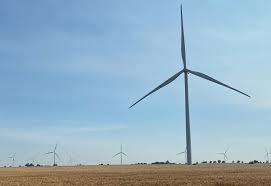 Thrust calculated by prescribed CT
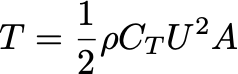 [Speaker Notes: Calculation of the actuator disk]
Computational Simulations of the King’s Plain Wind Farm
Actuator Disk Model
Models' rotor as a disk
Prescribes forces uniformly over disk
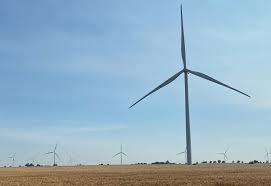 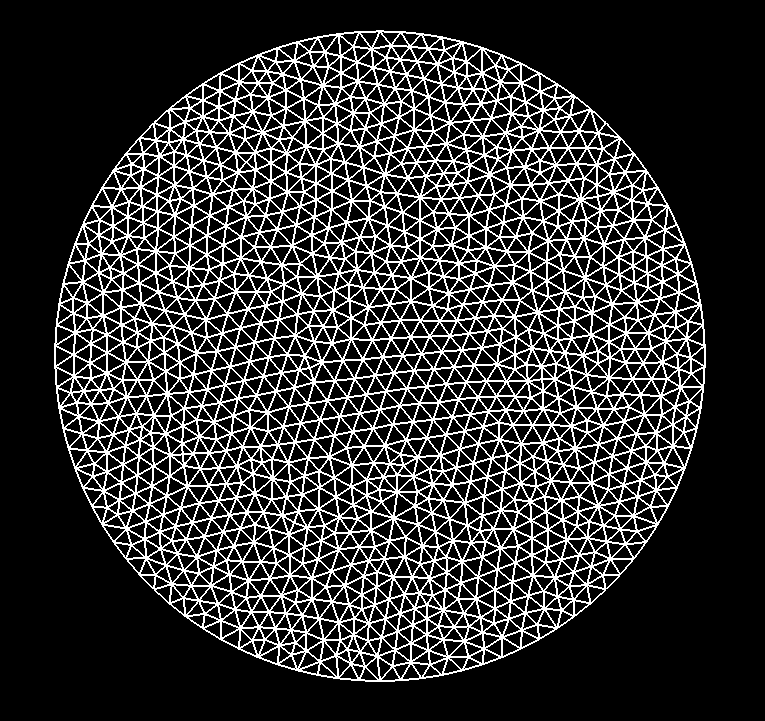 Thrust calculated by prescribed CT
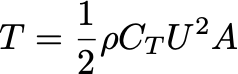 [Speaker Notes: Actuator disk setup for the model to be ran in the HPC]
Computational Simulations of the King’s Plain Wind Farm
Domain size:
Lx x Ly x Lz = 15 km x 1 km x 15 km

88 GE 2.82 MW Turbines

Grid Size: 
Nx x Ny x Nz =  1850 x 50 x 1850
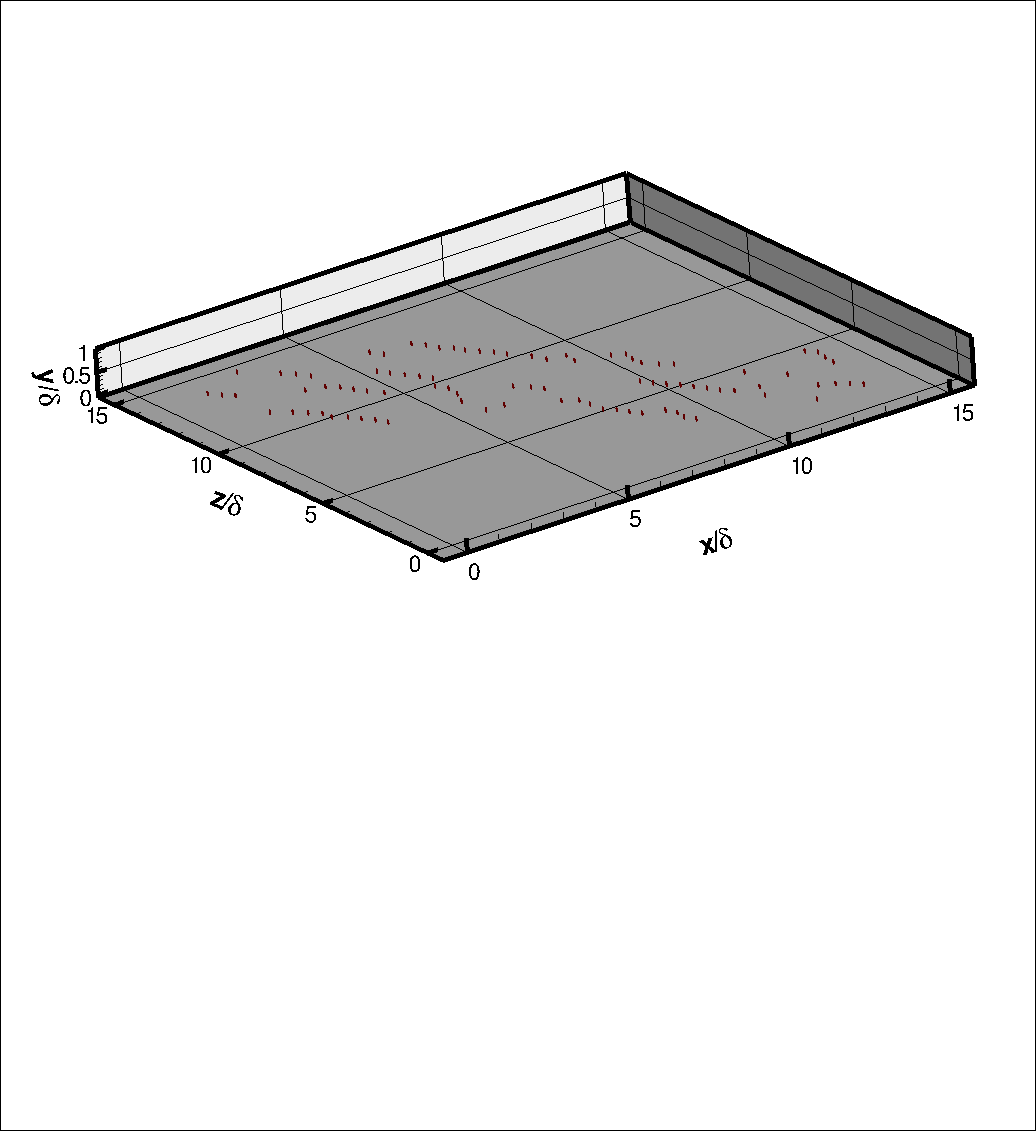 Computational Domain with 88 turbines
Computational Simulations of the King’s Plain Wind Farm
Fig (a): averaged streamwise velocity

Velocity decreases to around 60% of the max above the turbine 

Fig (b) shows how the streamwise-vertical Reynolds stress is affected by friction velocity
Figure 1: (a) Average inflow streamwise velocity U normalized by maximum velocity and (b) streamwise-vertical Reynolds stress normalized by friction velocity.
Computational Simulations of the King’s Plain Wind Farm
This figure shows the average  incoming stream velocities and the wake downstream
This allows us to see the interactions going on at the hub and downstream hubs
Computational Simulations of the King’s Plain Wind Farm
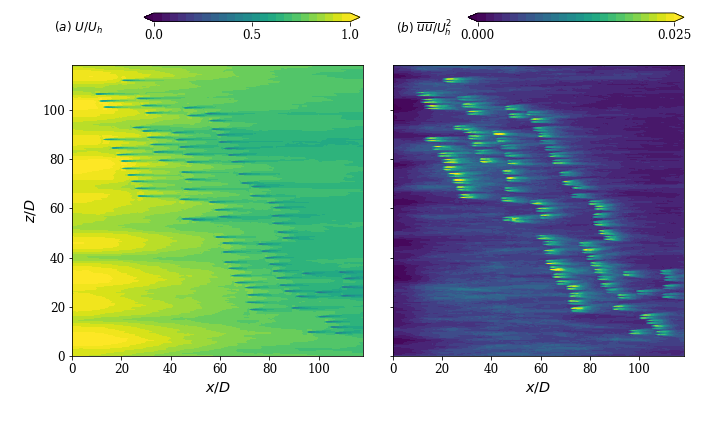 Here we have the streamwise velocity variance at hub height.

We see how, as the air moves over the hub, velocity gains speed as it enters the wake.
Computational Simulations of the King’s Plain Wind Farm
We are looking at a fraction of time and seeing the incoming flow at the hub.
From there we can see what effect it has downwind.
Figure 3: (a) Instantaneous streamwise velocity at hub height.
Computational Simulations of the King’s Plain Wind Farm
Zoomed in to get a better look
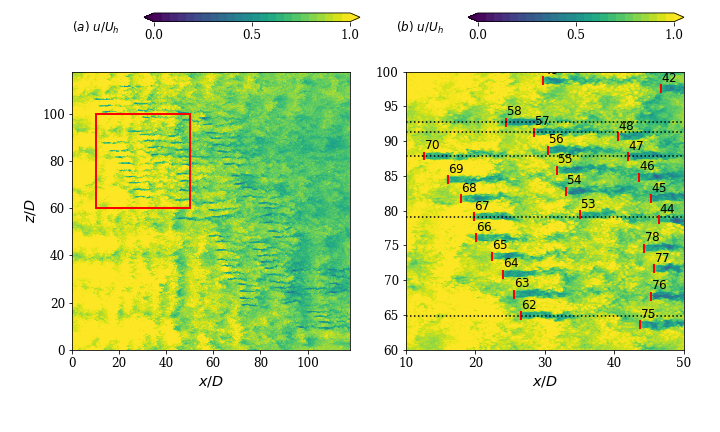 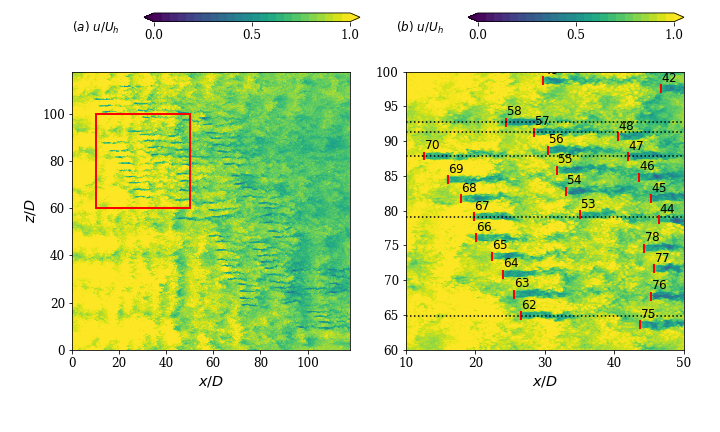 This allows us to make assumptions about the rest of the farms and the velocities
Computational Simulations of the King’s Plain Wind Farm
Figure 4: Instantaneous streamwise velocity on planes centered on upwind turbines 58, 57, 70, 67, and 62.  The red lines represent the upwind turbine rotor.  Red dashed lines are downwind turbines.
Computational Simulations of the King’s Plain Wind Farm
Here we can see incoming wind when it hits the upwind turbine, as shown by the solid red line. Turbine 58 is by itself in the first figure(a). 


In the remaining figures(b-e), we can easily how the wake affects the velocities downwind, represented by the red dashed lines.
Computational Simulations of the King’s Plain Wind Farm
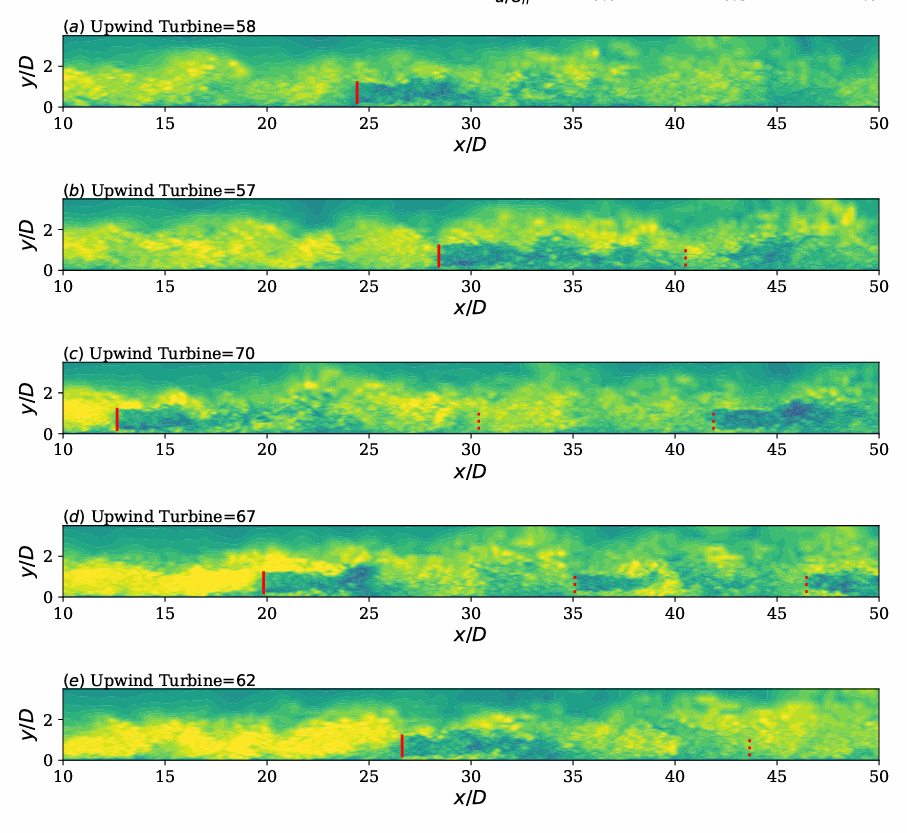 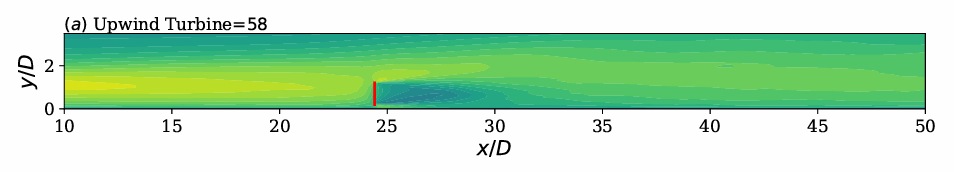 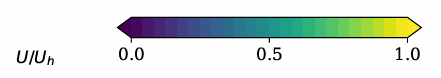 Turbine 58 shows a lot of wake meandering meaning airflow is not stable, leading to power uncertainty and turbulence
Computational Simulations of the King’s Plain Wind Farm
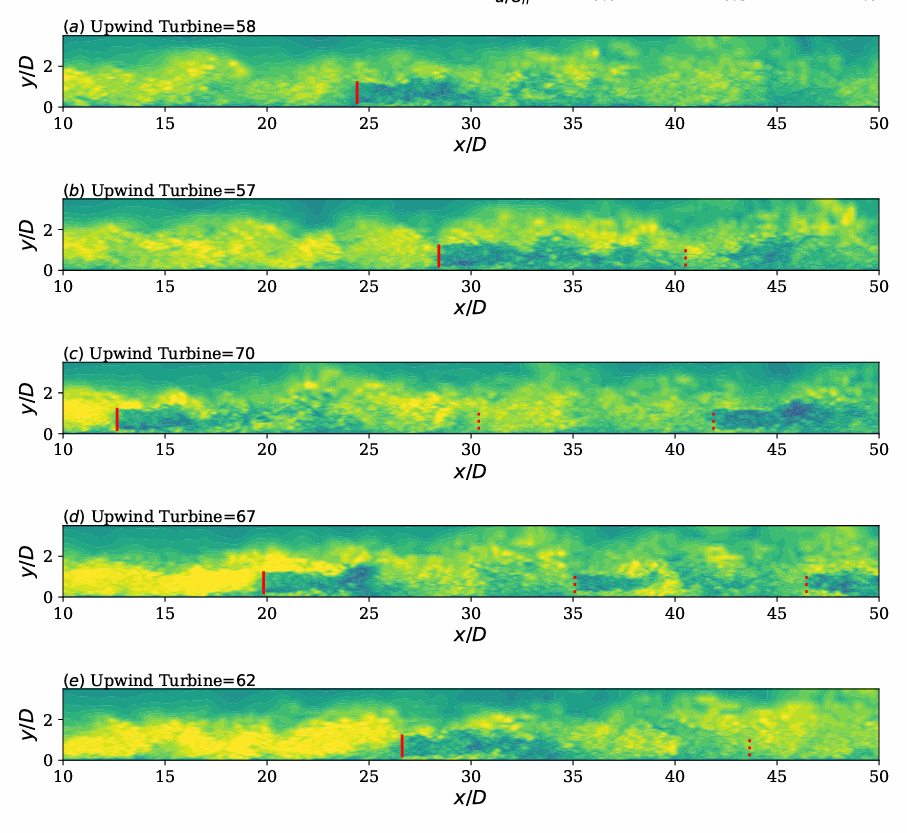 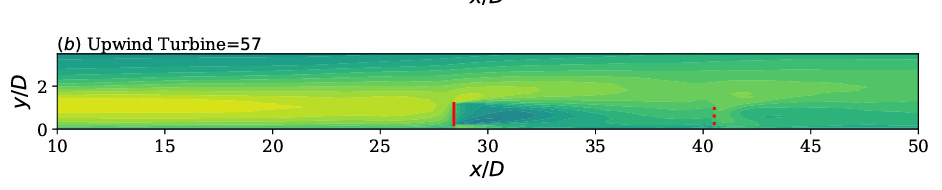 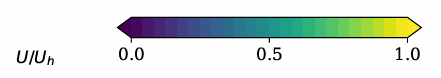 Here we see turbine 57 with more wake meandering and how it directly affects turbine 48 and the decreased power
Computational Simulations of the King’s Plain Wind Farm
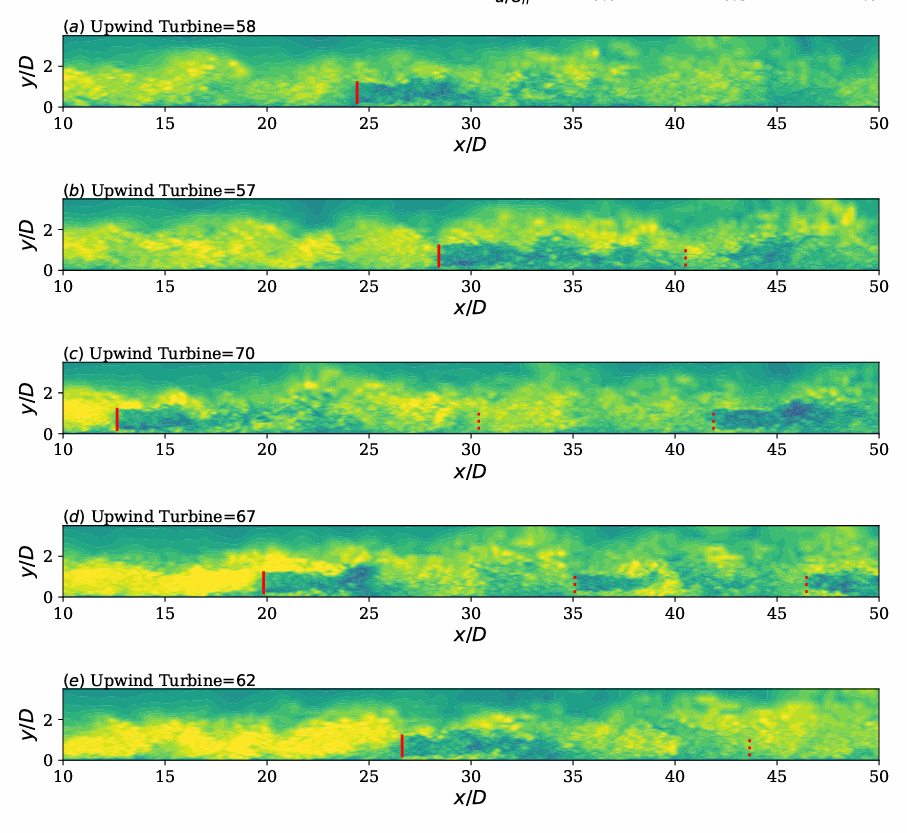 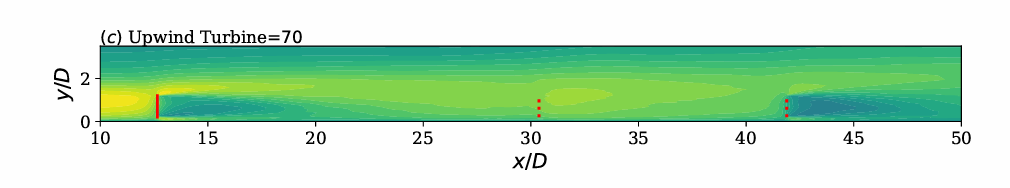 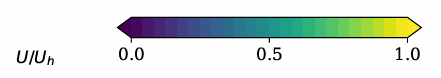 We can see that 70 does the same but what differs is at 56 the wind almost gather back to full strength but we see the same results from 56 to 47
Computational Simulations of the King’s Plain Wind Farm
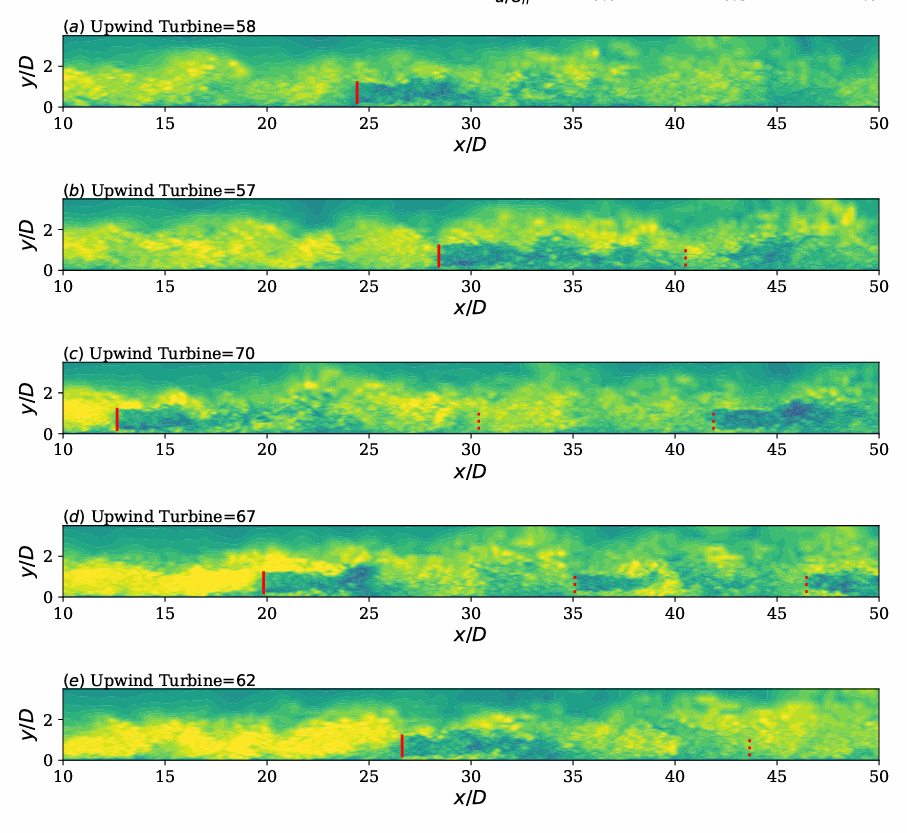 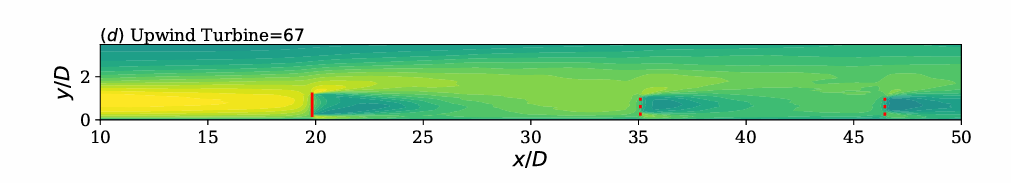 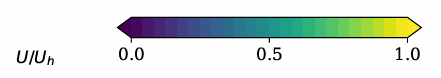 The turbines here are too close. The wakes behind each upwind turbine directly interfers with the downwind turbine
Computational Simulations of the King’s Plain Wind Farm
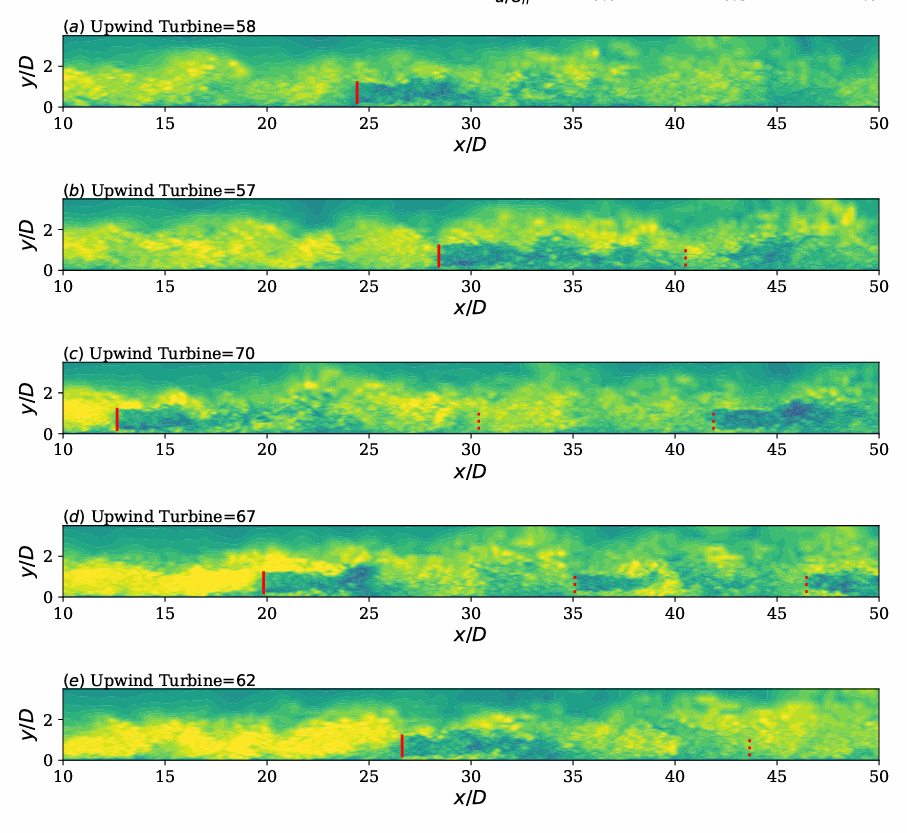 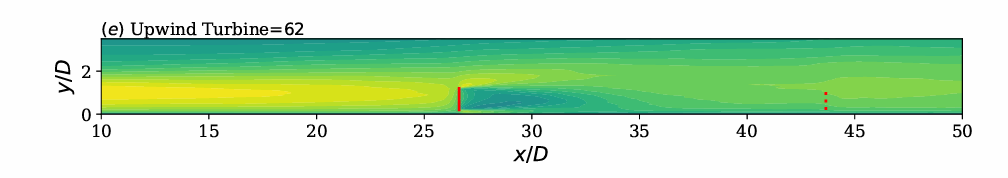 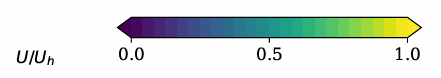 [Speaker Notes: This shows how the up wind turbine takes max power from downwind turbine 75]
Computational Simulations of the King’s Plain Wind Farm
The blue lines indicate the upwind turbines.




Looking at the graph we can see that upwind turbines affect those down wind
Figure 5: Instantaneous power coefficient for upwind turbines 58, 57, 70, 67, 62.
Computational Simulations of the King’s Plain Wind Farm
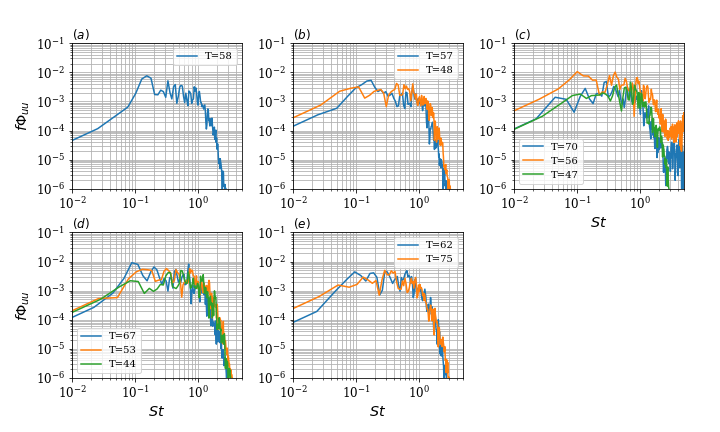 We look at how turbines affect wakes at specific distances

PSD is used to analyze turbulence and frequency of these waves

Essentially, we look at different turbines, operating in varying conditions change airflow and create turbulence that might affect other turbines downstream
Computational Simulations of the King’s Plain Wind Farm
References
[1] Barthelmie, R. L, et al, Modelling and measurements of wakes in large wind farms. J. Phys. Conf. Ser. 75 (1) 2007, ,012049.
[2] Foti, D., Yang, X., Guala, M., and Sotiropoulos, F., “Wake meandering statistics of a model wind turbine: Insights gained by large eddy simulations,” Physical Review Fluids, Vol. 1, No. 4, 2016, p. 044407.
[2] Foti, D., Yang, X., and Sotiropoulos, F., “Similarity of wake meandering for different wind turbine designs for different scales, Journal of Fluid Mechanics, Vol. 842, 2018, pp. 5–25.
[3] Foti, D., Yang, X., Campagnolo, F., Maniaci, D., and Sotiropoulos, F., “Wake meandering of a model wind turbine operating in two different regimes,” Phys. Rev. Fluids, Vol. 3, No. 5, 2018, p. 054607.
[4] Foti, D., Yang, X., Shen, L., and Sotiropoulos, F., “Effect of wind turbine nacelle on turbine wake dynamics in large wind farms,” Journal of Fluid Mechanics, Vol. 869, 2019, pp. 1–26.
[5] Smagorinsky, J., “General circulation experiments with the primitive equations: I. The basic experiment,” Monthly Weather Review, Vol. 91, No. 3, 1963, pp. 99–164.
[6] Germano, M., Piomelli, U., Moin, P., and Cabot, W. H., “A dynamic sub grid-scale eddy viscosity model,” Physics of Fluids A: Fluid Dynamics, Vol. 3, No. 7, 1991, pp. 1760–1765.